DOE Nuclear Safety Research and Development Program
Presented AT THE
NATIONAL ORGANIZATION OF
TEST, TRAINING AND RESEARCH REACTORS
2013 ANNUAL CONFERENCE

aLAN lEVIN
MANAGER, NSR&D Program
Office of Nuclear Safety
Office of health, safety and security
U.S. DEPARTMENT OF ENERGY

SEPTEMBER, 2013
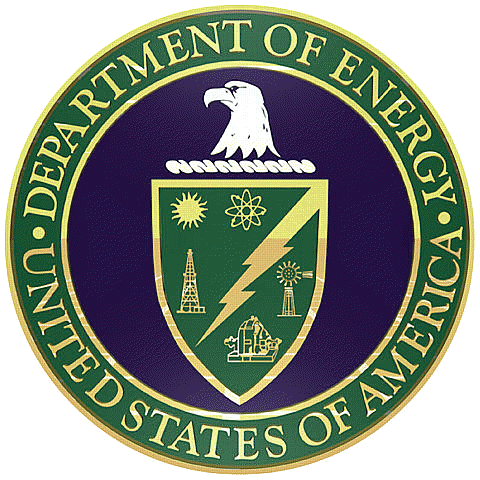 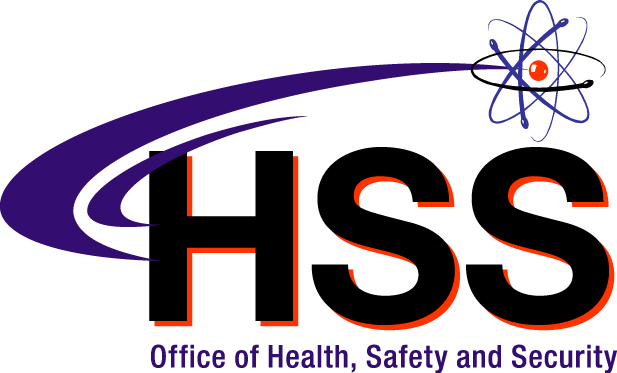 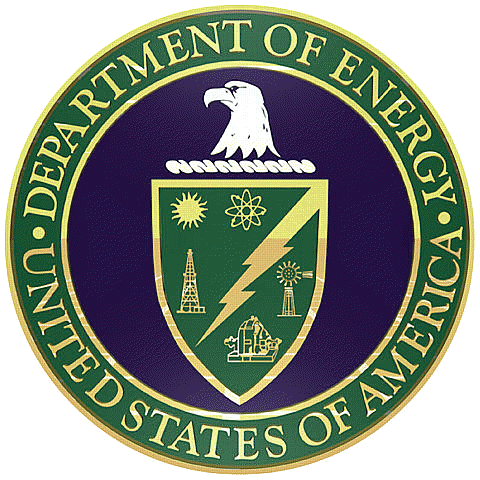 Presentation Overview
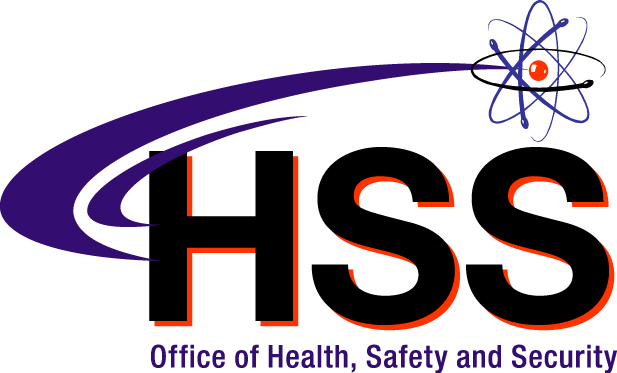 2
Nuclear Safety Research and Development (NSR&D) History
NSR&D Program Goals
NSR&D Program Operating Plan
Current Program Activities
Near-Term Objectives
Anticipated Program Activities
Funding NSR&D
Conclusion
Contact Information
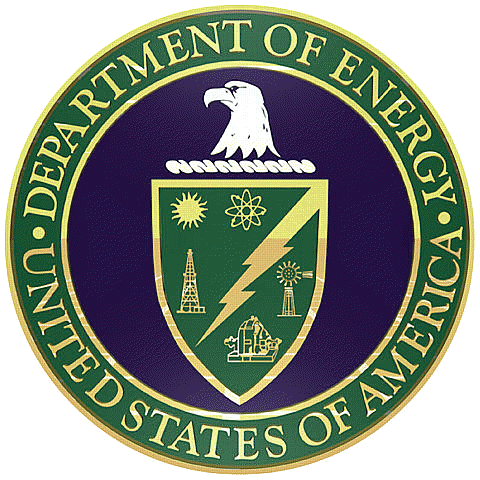 NSR&D History
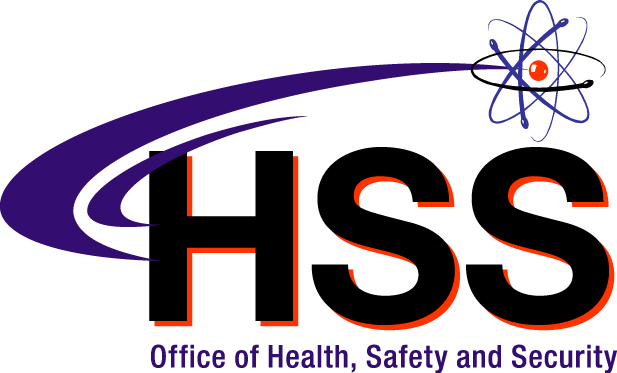 3
Defense Nuclear Facilities Safety Board  Recommendation 2004-1:  “[E]nsure continued integration and support of research, analysis, and testing in nuclear safety technologies.”
2004 – Implementation Plan included commitments to develop a plan to
Identify NSR&D needs and assess if they are met
Ensure NSR&D needs are budgeted and share results
2006 – Updated plan assigned NNSA as the responsible organization
2011 – Responsibility transferred to Office of Health, Safety and Security (HSS) under the Office of Nuclear Safety, to develop corporate NSR&D Program covering both civilian and defense nuclear facilities
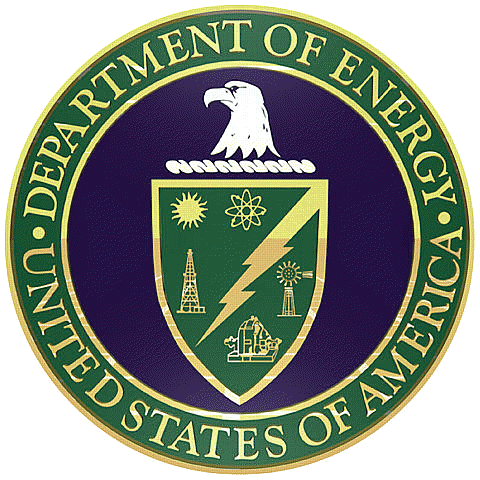 NSR&D Program Goals
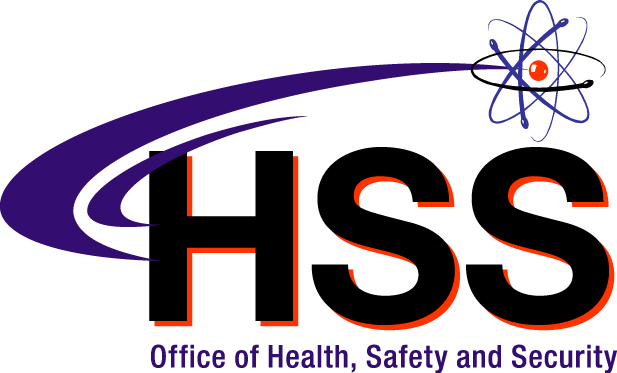 4
A focused, DOE-wide corporate effort on NSR&D

Coordination across the complex of the NSR&D efforts (completed, ongoing, and proposed)

Comprehensive determination and prioritization of needs and assessment of research results 

A vehicle to disseminate NSR&D results and information
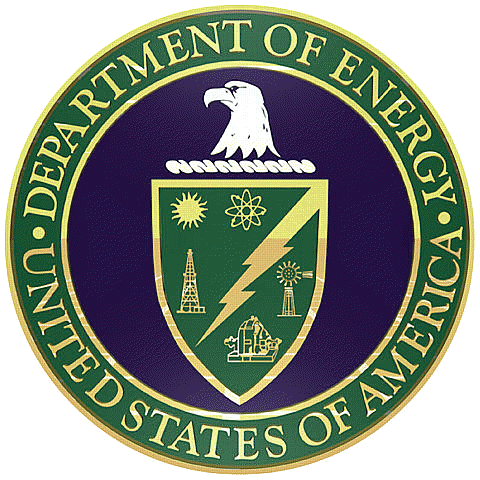 NSR&D Program Operating Plan
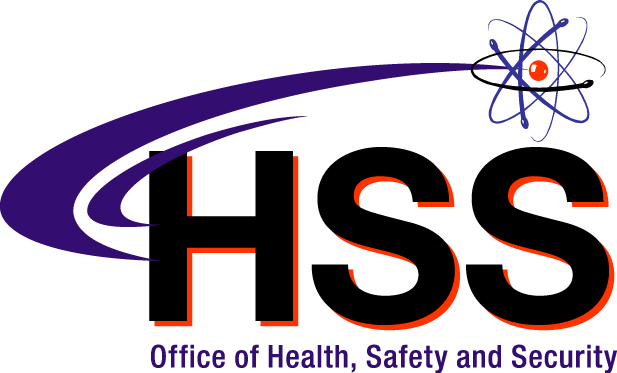 5
The NSR&D Program is managed by the Office of Nuclear Safety, HSS
Process developed for identification and prioritization of NSR&D needs, activities, and results
NSR&D website and database to disseminate results and inform the NSR&D community of NSR&D activities

NSR&D Committee chartered by HSS, with representation from all DOE program offices responsible for nuclear facilities, to coordinate activities across the complex

DOE’s Nuclear Safety Council provides guidance to the NSR&D Program, Committee, and activities

Office of Nuclear Safety projects support policy, directives, and technical standards development
ONS projects do not replace program office-funded NSR&D projects
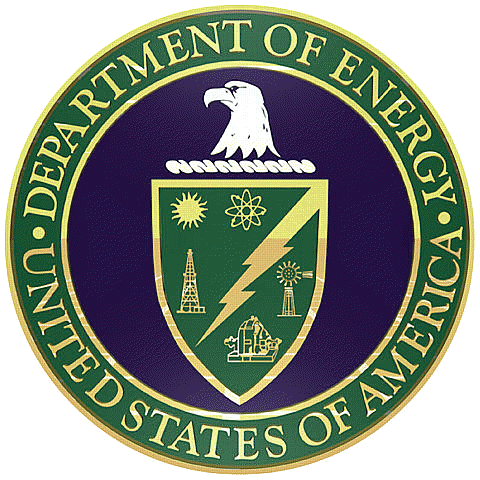 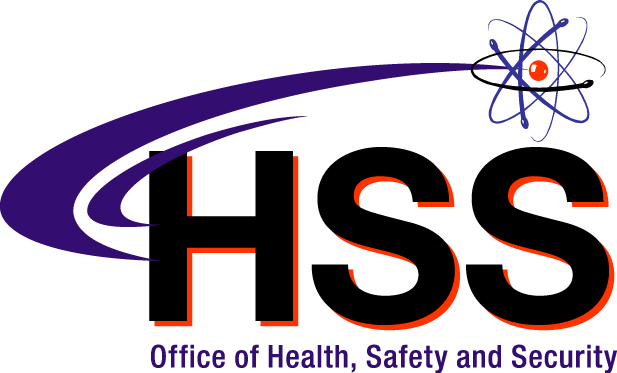 Current Program Activities
6
NSR&D webpage established under ONS webpage

Plan for NSR&D database to collect and disseminate results, reports, and program contacts under development

First call for proposals for NSR&D projects distributed in 2013
Three projects selected for support
Current projects involve non-reactor safety issues, but future projects may also consider issues relevant to DOE reactor facilities
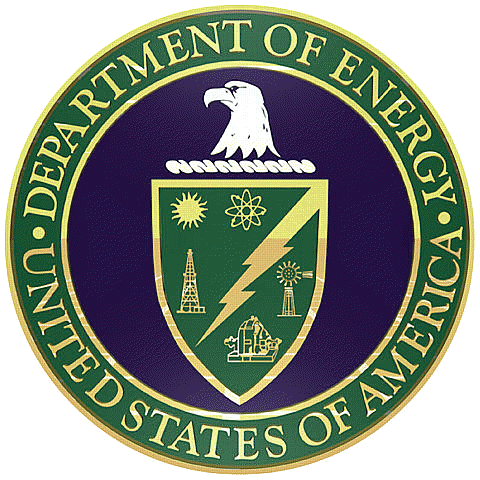 Near-Term Objectives
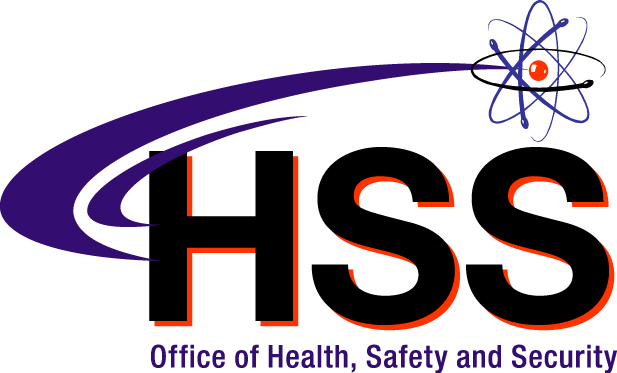 7
Implement the NSR&D Program Operating Plan

Initiate the development of the NSR&D database

First Annual Report on NSR&D activities across DOE/NNSA
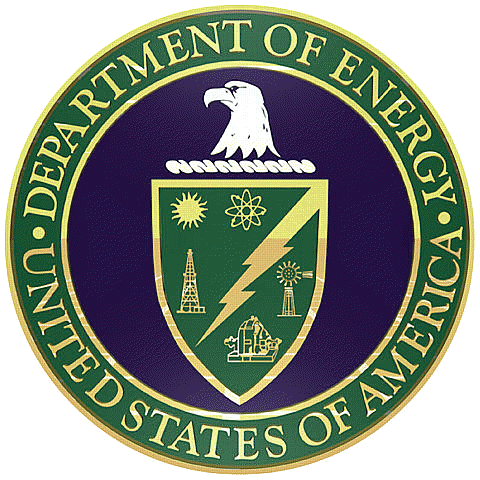 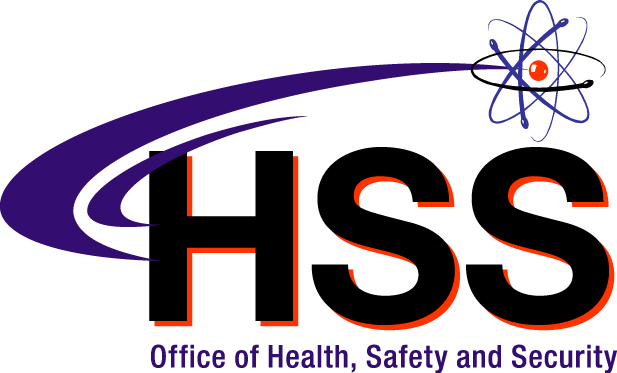 Anticipated Program Activities
8
Annual proposal solicitation and project selection

NSR&D Annual Report

Annual briefing to the DNFSB

NSR&D Conference for communication and integration of projects 

Enhance methods for identifying and prioritizing NSR&D needs

Expand outreach, networking, and information exchange on NSR&D with national and international organizations
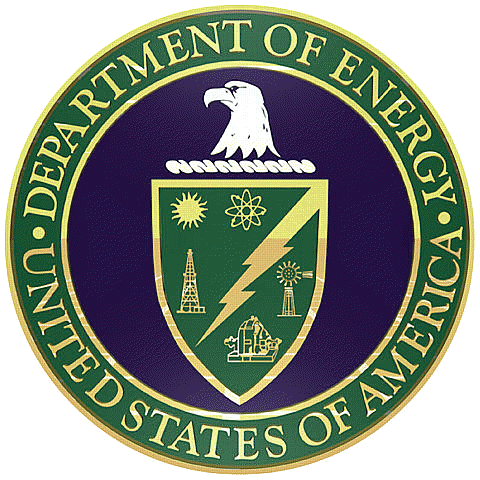 Funding NSR&D
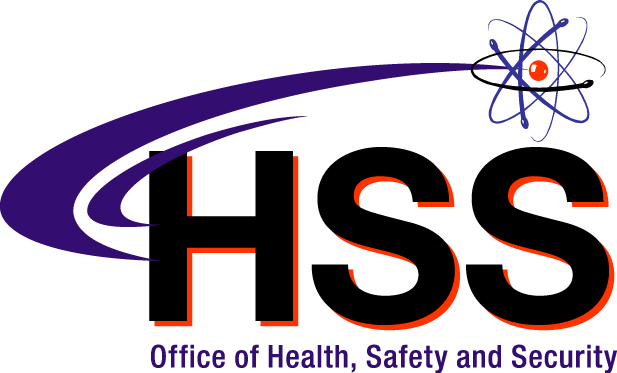 9
Funding for national laboratory-based NSR&D should utilize program and laboratory-directed R&D support before seeking NSR&D Program funds

NSR&D Program-funded projects should have cross-cutting benefit to multiple program offices, potential for cost savings, and advance the fundamental understanding of nuclear safety science and technology

Proposals must have endorsement from appropriate site and program offices
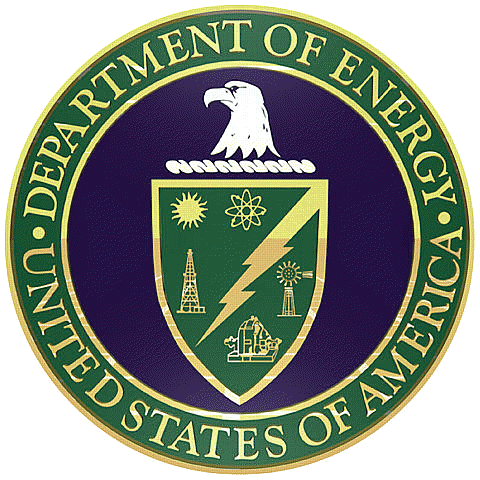 Conclusion
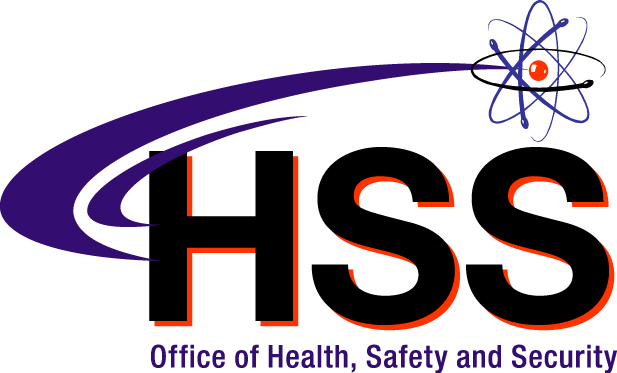 10
The Office of Nuclear Safety looks forward to expanding both the number and scope of DOE NSR&D projects in coming years

Contacts with organizations such as TRTR will enhance the Office of Nuclear Safety’s ability to identify nuclear safety issues and support appropriate R&D to address those issues
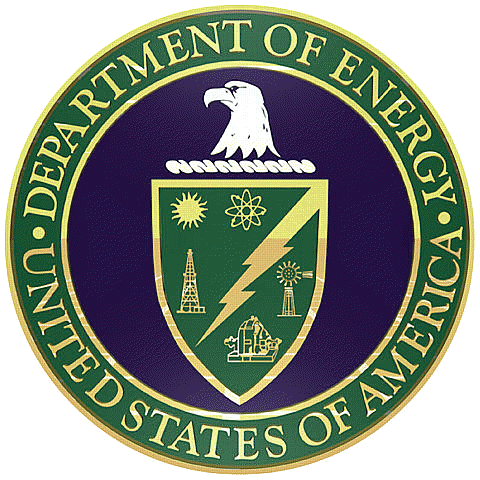 Contact Information
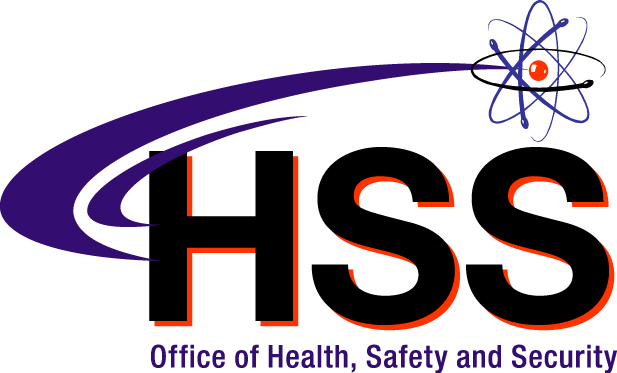 11
Dr. Alan E. Levin
Senior Technical Advisor
NSR&D Program Manager
Office of Nuclear Safety
301-903-1315
alan.levin@hq.doe.gov